French clothing!
By Violet. Hope you enjoy!
Des bottes - boots
Des bottes (pl)
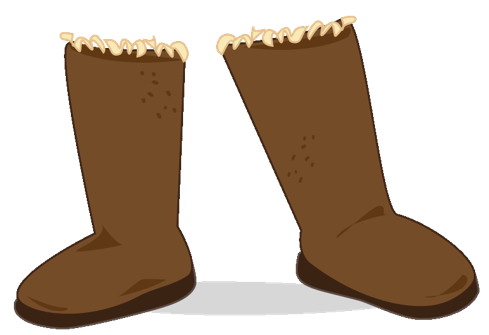 Des gants - gloves
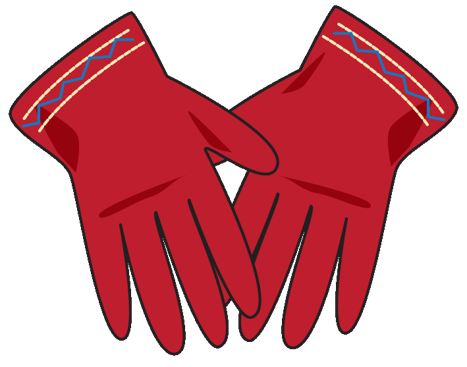 Des gants (pl)
Des sandales - sandals
Des sandales (pr)
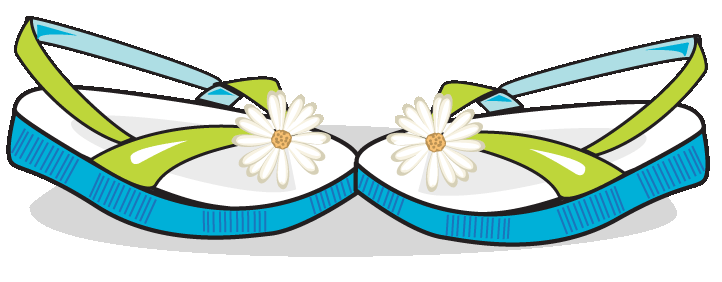 Des chaussures - shoes
Des chaussures (pr)
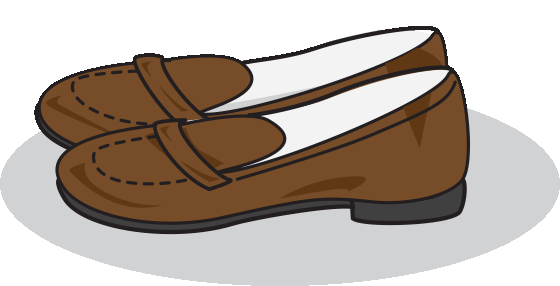 Des chaussettes - socks
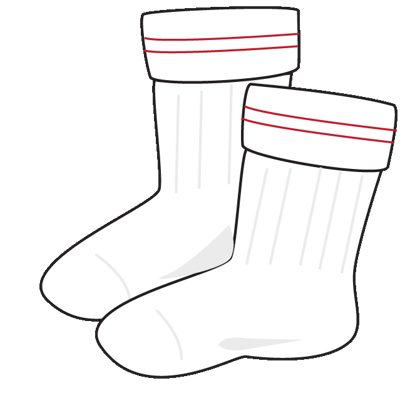 Des chaussettes (pr)
Des collants - tights
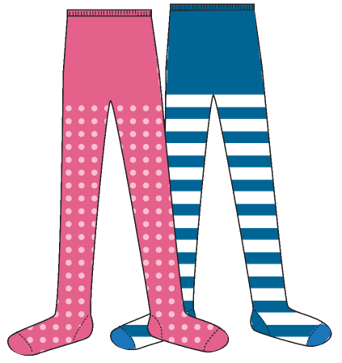 Des collants (pr)
Un pull - jumper
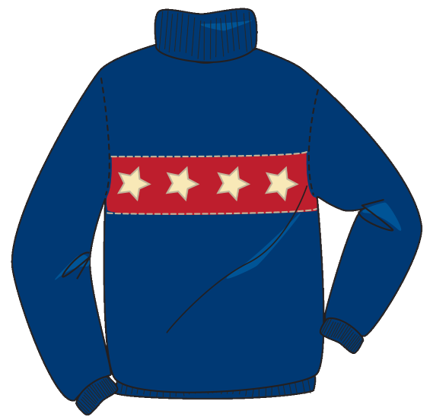 Un pull (m)
Un pantalon - trousers
Un pantalon (m)
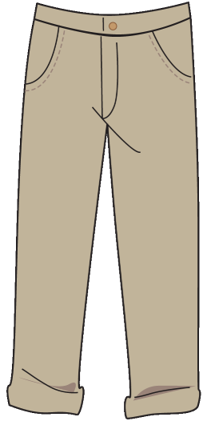 Un chemisier - a shirt
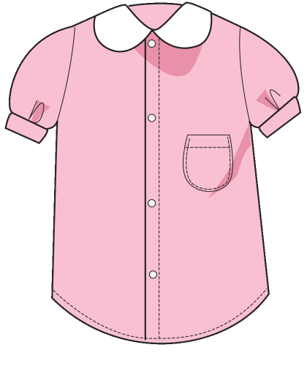 Un chemisier (m)
Un short - shorts
Un short (m)
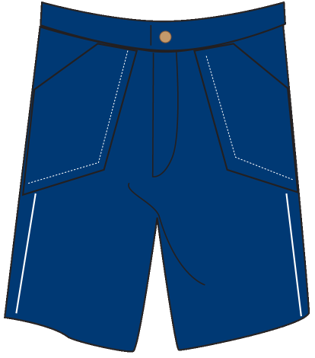